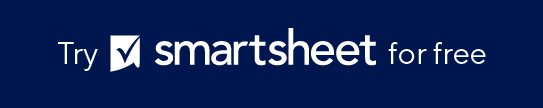 Annual Strategic Business Plan Template Example
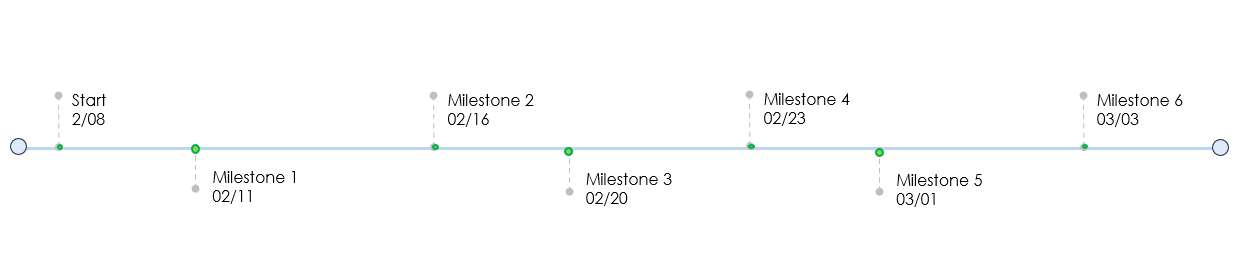 This strategic plan outlines Positive Charge's path to becoming a leader in the EV charging industry by focusing on expansion, customer satisfaction, and market penetration within the next year.
NO
NO
NO
NO
NO
NO
NO
NO
NO
NO
NO
NO
NO
NO
NO
NO
NO
NO
NO
NO
NO
NO
NO
NO
NO
NO
NO
NO
NO
NO
NO
NO
NO
NO
NO
NO
NO
NO
NO
NO
NO
NO
NO
NO
NO
NO
NO
NO
NO
NO
NO
NO
NO
NO
NO
NO
NO
NO
NO
NO
NO
NO
NO
NO
NO
NO
NO
NO
NO
NO
NO
NO
NO
NO
NO
NO
NO
NO
NO
NO
NO
NO
NO
NO
NO
NO
NO
NO
NO
NO
NO
NO
NO
NO
NO
NO
NO
NO
NO
NO
NO
NO
NO
NO
NO
NO
NO
NO
NO
NO
NO
NO
NO
NO
UNKNOWN
NO
YES
UNKNOWN
NO
YES
NO
YES
UNKNOWN
NO
NO
NO
NO
NO
NO
NO
NO
NO
NO
NO
NO
NO
NO
NO
NO
NO
NO
NO
NO
NO
NO
NO
NO
NO
NO
NO
NO
NO
NO
NO
NO
NO
NO
NO
NO
NO
NO
NO
NO
NO
NO
NO
NO
NO
NO
NO
NO
NO
NO
NO
NO
NO
NO
NO
NO
NO
NO
NO
NO
NO
NO
NO
NO
NO
NO
NO
NO
NO
NO
NO
NO
NO
NO
NO
NO
UNKNOWN
NO
YES
UNKNOWN
NO
YES
NO
YES
UNKNOWN
NO
NO
NO
NO
NO
NO
NO
NO
NO
NO
NO
NO
NO
NO
NO
NO
NO
NO
NO
NO
NO
NO
NO
NO
NO
NO
NO
NO
NO
NO
NO
NO
NO
NO
NO
NO
NO
NO
NO
NO
NO
NO
NO
NO
NO
NO
NO
NO
NO
NO
NO
NO
UNKNOWN
NO
YES
UNKNOWN
NO
YES
NO
YES
UNKNOWN
NO
NO
NO
NO
NO
NO
NO
NO
NO
NO
NO
NO
NO
NO
NO
NO
NO
NO
NO
NO
NO
NO
NO
NO
NO
NO
NO
NO
NO
NO
NO
NO
NO
NO
NO
NO
NO
NO
NO
NO
NO
NO
NO
NO
NO
NO
NO
NO
NO
NO
NO
NO
NO
NO
NO
NO
NO
NO
NO
NO
NO
NO
NO
NO
NO
NO
NO
NO
NO
NO
NO
NO
NO
NO
NO
NO
NO
NO
NO
NO
NO
NO
NO
NO
NO
NO
NO
NO
NO
NO
NO
NO
NO
NO
NO
NO
NO
NO
NO
NO
NO
NO
NO
NO
NO
NO
NO
NO
NO
NO
NO
NO
NO
NO
NO
NO
NO
NO
NO
NO
NO
NO
NO
NO
NO
NO
NO
NO
NO
NO
NO
NO
NO
NO
NO
NO
NO
NO
NO
NO
NO
NO
NO
NO
NO
NO
NO
NO
NO
NO
NO
NO
NO
NO
NO
NO
NO
NO
NO
NO
NO
NO
NO
NO
NO
NO
UNKNOWN
UNKNOWN
UNKNOWN
UNKNOWN
NO
YES
UNKNOWN
NO
YES
NO
YES
UNKNOWN
NO
NO
NO
NO
NO
NO
NO
NO
NO
NO
NO
NO
NO
NO
NO
NO
NO
NO
NO
NO
NO
NO
NO
NO
NO
NO
NO
NO
NO
NO
NO
NO
NO
NO
NO
NO
NO
NO
NO
NO
NO
NO
NO
NO
NO
NO
NO
NO
NO
NO
NO
NO
NO
NO
NO
NO
NO
NO
NO
NO
NO
NO
NO
NO
NO
NO
NO
NO
NO
NO
NO
NO
NO
NO
NO
NO
NO
NO
NO
NO
NO
NO
NO
NO
NO
NO
NO
NO
UNKNOWN
NO
YES
UNKNOWN
NO
YES
NO
YES
UNKNOWN
NO
NO
NO
NO
NO
NO
NO
NO
NO
NO
NO
NO
NO
NO
NO
NO
NO
NO
NO
NO
NO
NO
NO
NO
NO
NO
NO
NO
NO
NO
NO
NO
NO
NO
NO
NO
NO
NO
NO
NO
NO
NO
NO
NO
NO
NO
NO
NO
NO
NO
NO
NO
NO
NO
NO
NO
NO
NO
NO
NO
NO
NO
NO
NO
NO
NO
NO
NO
NO
NO
NO
NO
NO
NO
NO
NO
NO
NO
NO
NO
NO
NO
NO
NO
NO
NO
NO
NO
NO
NO
NO
NO
NO
NO
NO
NO
NO
NO
NO
NO
NO
NO
NO
NO
NO
NO
NO
NO
NO
NO
NO
NO
NO
NO
NO
NO
NO
NO
NO
NO
NO
NO
NO
NO
NO
NO
NO
NO
NO
NO
NO
NO
NO
NO
NO
NO
NO
NO
NO
NO
NO
NO
UNKNOWN
UNKNOWN
UNKNOWN
NO
YES
UNKNOWN
NO
YES
NO
YES
UNKNOWN
NO
NO
NO
NO
NO
NO
NO
NO
NO
NO
NO
NO
NO
NO
NO
NO
NO
NO
NO
NO
NO
NO
NO
NO
NO
NO
NO
NO
NO
NO
NO
NO
NO
NO
NO
NO
NO
NO
NO
NO
NO
NO
NO
NO
NO
NO
NO
NO
NO
NO
NO
NO
UNKNOWN
NO
YES
UNKNOWN
NO
YES
NO
YES
UNKNOWN
NO
NO
NO
NO
NO
NO
NO
NO
NO
NO
NO
NO
NO
NO
NO
NO
NO
NO
NO
NO
NO
NO
NO
NO
NO
NO
NO
NO
NO
NO
NO
NO
NO
NO
NO
NO
NO
NO
NO
NO
NO
NO
NO
NO
NO
NO
NO
NO
NO
NO
NO
NO
NO
NO
NO
NO
NO
NO
NO
NO
NO
NO
NO
NO
NO
NO
NO
NO
NO
NO
NO
NO
NO
NO
NO
NO
NO
NO
NO
NO
NO
NO
NO
NO
NO
NO
NO
NO
UNKNOWN
NO
YES
UNKNOWN
NO
YES
NO
YES
UNKNOWN
NO
NO
NO
NO
NO
NO
NO
NO
NO
NO
NO
NO
NO
NO
NO
NO
NO
NO
NO
NO
NO
NO
NO
NO
NO
NO
NO
NO
NO
NO
NO
NO
NO
NO
NO
NO
NO
NO
NO
NO
NO
NO
NO
NO
NO
NO
NO
NO
NO
NO
NO
NO
NO
NO
NO
NO
NO
NO
NO
NO
NO
NO
NO
NO
NO
NO
NO
NO
NO
NO
NO
NO
NO
NO
NO
NO
NO
NO
NO
NO
NO
NO
NO
NO
NO
NO
NO
NO
NO
NO
NO
NO
NO
NO
NO
NO
NO
NO
NO
NO
NO
NO
NO
NO
NO
NO
NO
NO
NO
NO
NO
NO
NO
NO
NO
NO
NO
NO
NO
NO
NO
NO
NO
NO
NO
NO
NO
NO
NO
NO
NO
NO
NO
NO
NO
NO
NO
NO
NO
NO
NO
NO
UNKNOWN
UNKNOWN
UNKNOWN
UNKNOWN
NO
YES
UNKNOWN
NO
YES
NO
YES
UNKNOWN
NO
NO
NO
NO
NO
NO
NO
NO
NO
NO
NO
NO
NO
NO
NO
NO
NO
NO
NO
NO
NO
NO
NO
NO
NO
NO
NO
NO
NO
NO
NO
NO
NO
NO
NO
NO
NO
NO
NO
NO
NO
NO
NO
NO
NO
NO
NO
NO
NO
NO
NO
NO
UNKNOWN
NO
YES
UNKNOWN
NO
YES
NO
YES
UNKNOWN
NO
NO
NO
NO
NO
NO
NO
NO
NO
NO
NO
NO
NO
NO
NO
NO
NO
NO
NO
NO
NO
NO
NO
NO
NO
NO
NO
NO
NO
NO
NO
NO
NO
NO
NO
NO
NO
NO
NO
NO
NO
NO
NO
NO
NO
NO
NO
NO
NO
NO
NO
NO
UNKNOWN
NO
YES
UNKNOWN
NO
YES
NO
YES
UNKNOWN
NO
NO
NO
NO
NO
NO
NO
NO
NO
NO
NO
NO
NO
NO
NO
NO
NO
NO
NO
NO
NO
NO
NO
NO
NO
NO
NO
NO
NO
NO
NO
NO
NO
NO
NO
NO
NO
NO
NO
NO
NO
NO
NO
NO
NO
NO
NO
NO
NO
NO
NO
NO
NO
NO
NO
NO
NO
NO
NO
NO
NO
NO
NO
NO
NO
NO
NO
NO
NO
NO
NO
NO
NO
NO
NO
NO
NO
NO
NO
NO
NO
NO
NO
NO
NO
NO
NO
NO
UNKNOWN
NO
YES
UNKNOWN
NO
YES
NO
YES
UNKNOWN
NO
NO
NO
NO
NO
NO
NO
NO
NO
NO
NO
NO
NO
NO
NO
NO
NO
NO
NO
NO
NO
NO
NO
NO
NO
NO
NO
NO
NO
NO
NO
NO
NO
NO
NO
NO
NO
NO
NO
NO
NO
NO
NO
NO
NO
NO
NO
NO
NO
NO
NO
NO
NO
NO
NO
NO
NO
NO
NO
NO
NO
NO
NO
NO
NO
NO
NO
NO
NO
NO
NO
NO
NO
NO
NO
NO
NO
NO
NO
NO
NO
NO
NO
NO
NO
NO
NO
NO
NO
NO
NO
NO
NO
NO
NO
NO
NO
NO
NO
NO
NO
NO
NO
NO
NO
NO
NO
NO
NO
NO
NO
NO
NO
NO
NO
NO
NO
NO
NO
NO
NO
NO
NO
NO
NO
NO
NO
NO
NO
NO
NO
NO
NO
NO
NO
NO
NO
NO
NO
NO
NO
NO
UNKNOWN
UNKNOWN
UNKNOWN
UNKNOWN
UNKNOWN
NO
YES
UNKNOWN
NO
YES
NO
YES
UNKNOWN
NO
NO
NO
NO
NO
NO
NO
NO
NO
NO
NO
NO
NO
NO
NO
NO
NO
NO
NO
NO
NO
NO
NO
NO
NO
NO
NO
NO
NO
NO
NO
NO
NO
NO
NO
NO
NO
NO
NO
NO
NO
NO
NO
NO
NO
NO
NO
NO
NO
NO
NO
NO
UNKNOWN
NO
YES
UNKNOWN
NO
YES
NO
YES
UNKNOWN
NO
NO
NO
NO
NO
NO
NO
NO
NO
NO
NO
NO
NO
NO
NO
NO
NO
NO
NO
NO
NO
NO
NO
NO
NO
NO
NO
NO
NO
NO
NO
NO
NO
NO
NO
NO
NO
NO
NO
NO
NO
NO
NO
NO
NO
NO
NO
NO
NO
NO
NO
NO
UNKNOWN
UNKNOWN
NO
NO
NO
NO
NO
NO
NO
NO
NO
NO
NO
NO
NO
NO
NO
NO
NO
NO
BUSINESS OVERVIEW
NO
NO
NO
NO
NO
NO
NO
NO
NO
NO
NO
NO
NO
NO
NO
NO
NO
NO
NO
NO
NO
NO
NO
NO
NO
NO
NO
NO
NO
NO
NO
NO
NO
NO
NO
NO
NO
NO
NO
NO
NO
NO
NO
NO
NO
NO
NO
NO
NO
NO
NO
NO
NO
NO
NO
NO
NO
NO
NO
NO
NO
NO
NO
NO
NO
NO
NO
NO
NO
NO
NO
NO
NO
NO
NO
NO
NO
NO
NO
NO
NO
NO
NO
NO
NO
NO
NO
NO
NO
NO
NO
NO
NO
NO
NO
NO
NO
NO
NO
NO
NO
NO
NO
NO
NO
NO
NO
NO
NO
NO
NO
NO
NO
NO
UNKNOWN
NO
YES
UNKNOWN
NO
YES
NO
YES
UNKNOWN
NO
NO
NO
NO
NO
NO
NO
NO
NO
NO
NO
NO
NO
NO
NO
NO
NO
NO
NO
NO
NO
NO
NO
NO
NO
NO
NO
NO
NO
NO
NO
NO
NO
NO
NO
NO
NO
NO
NO
NO
NO
NO
NO
NO
NO
NO
NO
NO
NO
NO
NO
NO
NO
NO
NO
NO
NO
NO
NO
NO
NO
NO
NO
NO
NO
NO
NO
NO
NO
NO
NO
NO
NO
NO
NO
NO
UNKNOWN
NO
YES
UNKNOWN
NO
YES
NO
YES
UNKNOWN
NO
NO
NO
NO
NO
NO
NO
NO
NO
NO
NO
NO
NO
NO
NO
NO
NO
NO
NO
NO
NO
NO
NO
NO
NO
NO
NO
NO
NO
NO
NO
NO
NO
NO
NO
NO
NO
NO
NO
NO
NO
NO
NO
NO
NO
NO
NO
NO
NO
NO
NO
NO
UNKNOWN
NO
YES
UNKNOWN
NO
YES
NO
YES
UNKNOWN
NO
NO
NO
NO
NO
NO
NO
NO
NO
NO
NO
NO
NO
NO
NO
NO
NO
NO
NO
NO
NO
NO
NO
NO
NO
NO
NO
NO
NO
NO
NO
NO
NO
NO
NO
NO
NO
NO
NO
NO
NO
NO
NO
NO
NO
NO
NO
NO
NO
NO
NO
NO
NO
NO
NO
NO
NO
NO
NO
NO
NO
NO
NO
NO
NO
NO
NO
NO
NO
NO
NO
NO
NO
NO
NO
NO
NO
NO
NO
NO
NO
NO
NO
NO
NO
NO
NO
NO
NO
NO
NO
NO
NO
NO
NO
NO
NO
NO
NO
NO
NO
NO
NO
NO
NO
NO
NO
NO
NO
NO
NO
NO
NO
NO
NO
NO
NO
NO
NO
NO
NO
NO
NO
NO
NO
NO
NO
NO
NO
NO
NO
NO
NO
NO
NO
NO
NO
NO
NO
NO
NO
NO
NO
NO
NO
NO
NO
NO
NO
NO
NO
NO
NO
NO
NO
NO
NO
NO
NO
NO
NO
NO
NO
NO
NO
NO
UNKNOWN
UNKNOWN
UNKNOWN
UNKNOWN
NO
YES
UNKNOWN
NO
YES
NO
YES
UNKNOWN
NO
NO
NO
NO
NO
NO
NO
NO
NO
NO
NO
NO
NO
NO
NO
NO
NO
NO
NO
NO
NO
NO
NO
NO
NO
NO
NO
NO
NO
NO
NO
NO
NO
NO
NO
NO
NO
NO
NO
NO
NO
NO
NO
NO
NO
NO
NO
NO
NO
NO
NO
NO
NO
NO
NO
NO
NO
NO
NO
NO
NO
NO
NO
NO
NO
NO
NO
NO
NO
NO
NO
NO
NO
NO
NO
NO
NO
NO
NO
NO
NO
NO
NO
NO
NO
NO
NO
NO
UNKNOWN
NO
YES
UNKNOWN
NO
YES
NO
YES
UNKNOWN
NO
NO
NO
NO
NO
NO
NO
NO
NO
NO
NO
NO
NO
NO
NO
NO
NO
NO
NO
NO
NO
NO
NO
NO
NO
NO
NO
NO
NO
NO
NO
NO
NO
NO
NO
NO
NO
NO
NO
NO
NO
NO
NO
NO
NO
NO
NO
NO
NO
NO
NO
NO
NO
NO
NO
NO
NO
NO
NO
NO
NO
NO
NO
NO
NO
NO
NO
NO
NO
NO
NO
NO
NO
NO
NO
NO
NO
NO
NO
NO
NO
NO
NO
NO
NO
NO
NO
NO
NO
NO
NO
NO
NO
NO
NO
NO
NO
NO
NO
NO
NO
NO
NO
NO
NO
NO
NO
NO
NO
NO
NO
NO
NO
NO
NO
NO
NO
NO
NO
NO
NO
NO
NO
NO
NO
NO
NO
NO
NO
NO
NO
NO
NO
NO
NO
NO
NO
NO
NO
NO
NO
NO
UNKNOWN
UNKNOWN
UNKNOWN
NO
YES
UNKNOWN
NO
YES
NO
YES
UNKNOWN
NO
NO
NO
NO
NO
NO
NO
NO
NO
NO
NO
NO
NO
NO
NO
NO
NO
NO
NO
NO
NO
NO
NO
NO
NO
NO
NO
NO
NO
NO
NO
NO
NO
NO
NO
NO
NO
NO
NO
NO
NO
NO
NO
NO
NO
NO
NO
NO
NO
NO
NO
NO
UNKNOWN
NO
YES
UNKNOWN
NO
YES
NO
YES
UNKNOWN
NO
NO
NO
NO
NO
NO
NO
NO
NO
NO
NO
NO
NO
NO
NO
NO
NO
NO
NO
NO
NO
NO
NO
NO
NO
NO
NO
NO
NO
NO
NO
NO
NO
NO
NO
NO
NO
NO
NO
NO
NO
NO
NO
NO
NO
NO
NO
NO
NO
NO
NO
NO
NO
NO
NO
NO
NO
NO
NO
NO
NO
NO
NO
NO
NO
NO
NO
NO
NO
NO
NO
NO
NO
NO
NO
NO
NO
NO
NO
NO
NO
NO
NO
NO
NO
NO
NO
NO
UNKNOWN
NO
YES
UNKNOWN
NO
YES
NO
YES
UNKNOWN
NO
NO
NO
NO
NO
NO
NO
NO
NO
NO
NO
NO
NO
NO
NO
NO
NO
NO
NO
NO
NO
NO
NO
NO
NO
NO
NO
NO
NO
NO
NO
NO
NO
NO
NO
NO
NO
NO
NO
NO
NO
NO
NO
NO
NO
NO
NO
NO
NO
NO
NO
NO
NO
NO
NO
NO
NO
NO
NO
NO
NO
NO
NO
NO
NO
NO
NO
NO
NO
NO
NO
NO
NO
NO
NO
NO
NO
NO
NO
NO
NO
NO
NO
NO
NO
NO
NO
NO
NO
NO
NO
NO
NO
NO
NO
NO
NO
NO
NO
NO
NO
NO
NO
NO
NO
NO
NO
NO
NO
NO
NO
NO
NO
NO
NO
NO
NO
NO
NO
NO
NO
NO
NO
NO
NO
NO
NO
NO
NO
NO
NO
NO
NO
NO
NO
NO
NO
NO
NO
NO
NO
NO
UNKNOWN
UNKNOWN
UNKNOWN
UNKNOWN
NO
YES
UNKNOWN
NO
YES
NO
YES
UNKNOWN
NO
NO
NO
NO
NO
NO
NO
NO
NO
NO
NO
NO
NO
NO
NO
NO
NO
NO
NO
NO
NO
NO
NO
NO
NO
NO
NO
NO
NO
NO
NO
NO
NO
NO
NO
NO
NO
NO
NO
NO
NO
NO
NO
NO
NO
NO
NO
NO
NO
NO
NO
NO
UNKNOWN
NO
YES
UNKNOWN
NO
YES
NO
YES
UNKNOWN
NO
NO
NO
NO
NO
NO
NO
NO
NO
NO
NO
NO
NO
NO
NO
NO
NO
NO
NO
NO
NO
NO
NO
NO
NO
NO
NO
NO
NO
NO
NO
NO
NO
NO
NO
NO
NO
NO
NO
NO
NO
NO
NO
NO
NO
NO
NO
NO
NO
NO
NO
NO
UNKNOWN
NO
YES
UNKNOWN
NO
YES
NO
YES
UNKNOWN
NO
NO
NO
NO
NO
NO
NO
NO
NO
NO
NO
NO
NO
NO
NO
NO
NO
NO
NO
NO
NO
NO
NO
NO
NO
NO
NO
NO
NO
NO
NO
NO
NO
NO
NO
NO
NO
NO
NO
NO
NO
NO
NO
NO
NO
NO
NO
NO
NO
NO
NO
NO
NO
NO
NO
NO
NO
NO
NO
NO
NO
NO
NO
NO
NO
NO
NO
NO
NO
NO
NO
NO
NO
NO
NO
NO
NO
NO
NO
NO
NO
NO
NO
NO
NO
NO
NO
NO
UNKNOWN
NO
YES
UNKNOWN
NO
YES
NO
YES
UNKNOWN
NO
NO
NO
NO
NO
NO
NO
NO
NO
NO
NO
NO
NO
NO
NO
NO
NO
NO
NO
NO
NO
NO
NO
NO
NO
NO
NO
NO
NO
NO
NO
NO
NO
NO
NO
NO
NO
NO
NO
NO
NO
NO
NO
NO
NO
NO
NO
NO
NO
NO
NO
NO
NO
NO
NO
NO
NO
NO
NO
NO
NO
NO
NO
NO
NO
NO
NO
NO
NO
NO
NO
NO
NO
NO
NO
NO
NO
NO
NO
NO
NO
NO
NO
NO
NO
NO
NO
NO
NO
NO
NO
NO
NO
NO
NO
NO
NO
NO
NO
NO
NO
NO
NO
NO
NO
NO
NO
NO
NO
NO
NO
NO
NO
NO
NO
NO
NO
NO
NO
NO
NO
NO
NO
NO
NO
NO
NO
NO
NO
NO
NO
NO
NO
NO
NO
NO
NO
NO
NO
NO
NO
NO
UNKNOWN
UNKNOWN
UNKNOWN
UNKNOWN
UNKNOWN
NO
YES
UNKNOWN
NO
YES
NO
YES
UNKNOWN
NO
NO
NO
NO
NO
NO
NO
NO
NO
NO
NO
NO
NO
NO
NO
NO
NO
NO
NO
NO
NO
NO
NO
NO
NO
NO
NO
NO
NO
NO
NO
NO
NO
NO
NO
NO
NO
NO
NO
NO
NO
NO
NO
NO
NO
NO
NO
NO
NO
NO
NO
NO
UNKNOWN
NO
YES
UNKNOWN
NO
YES
NO
YES
UNKNOWN
NO
NO
NO
NO
NO
NO
NO
NO
NO
NO
NO
NO
NO
NO
NO
NO
NO
NO
NO
NO
NO
NO
NO
NO
NO
NO
NO
NO
NO
NO
NO
NO
NO
NO
NO
NO
NO
NO
NO
NO
NO
NO
NO
NO
NO
NO
NO
NO
NO
NO
NO
NO
UNKNOWN
UNKNOWN
NO
NO
NO
NO
NO
NO
NO
NO
NO
NO
NO
NO
NO
NO
NO
NO
NO
NO
MARKET ANALYSIS
NO
NO
NO
NO
NO
NO
NO
NO
NO
NO
NO
NO
NO
NO
NO
NO
NO
NO
NO
NO
NO
NO
NO
NO
NO
NO
NO
NO
NO
NO
NO
NO
NO
NO
NO
NO
NO
NO
NO
NO
NO
NO
NO
NO
NO
NO
NO
NO
NO
NO
NO
NO
NO
NO
NO
NO
NO
NO
NO
NO
NO
NO
NO
NO
NO
NO
NO
NO
NO
NO
NO
NO
NO
NO
NO
NO
NO
NO
NO
NO
NO
NO
NO
NO
NO
NO
NO
NO
NO
NO
NO
NO
NO
NO
NO
NO
NO
NO
NO
NO
NO
NO
NO
NO
NO
NO
NO
NO
NO
NO
NO
NO
NO
NO
UNKNOWN
NO
YES
UNKNOWN
NO
YES
NO
YES
UNKNOWN
NO
NO
NO
NO
NO
NO
NO
NO
NO
NO
NO
NO
NO
NO
NO
NO
NO
NO
NO
NO
NO
NO
NO
NO
NO
NO
NO
NO
NO
NO
NO
NO
NO
NO
NO
NO
NO
NO
NO
NO
NO
NO
NO
NO
NO
NO
NO
NO
NO
NO
NO
NO
NO
NO
NO
NO
NO
NO
NO
NO
NO
NO
NO
NO
NO
NO
NO
NO
NO
NO
NO
NO
NO
NO
NO
NO
UNKNOWN
NO
YES
UNKNOWN
NO
YES
NO
YES
UNKNOWN
NO
NO
NO
NO
NO
NO
NO
NO
NO
NO
NO
NO
NO
NO
NO
NO
NO
NO
NO
NO
NO
NO
NO
NO
NO
NO
NO
NO
NO
NO
NO
NO
NO
NO
NO
NO
NO
NO
NO
NO
NO
NO
NO
NO
NO
NO
NO
NO
NO
NO
NO
NO
UNKNOWN
NO
YES
UNKNOWN
NO
YES
NO
YES
UNKNOWN
NO
NO
NO
NO
NO
NO
NO
NO
NO
NO
NO
NO
NO
NO
NO
NO
NO
NO
NO
NO
NO
NO
NO
NO
NO
NO
NO
NO
NO
NO
NO
NO
NO
NO
NO
NO
NO
NO
NO
NO
NO
NO
NO
NO
NO
NO
NO
NO
NO
NO
NO
NO
NO
NO
NO
NO
NO
NO
NO
NO
NO
NO
NO
NO
NO
NO
NO
NO
NO
NO
NO
NO
NO
NO
NO
NO
NO
NO
NO
NO
NO
NO
NO
NO
NO
NO
NO
NO
NO
NO
NO
NO
NO
NO
NO
NO
NO
NO
NO
NO
NO
NO
NO
NO
NO
NO
NO
NO
NO
NO
NO
NO
NO
NO
NO
NO
NO
NO
NO
NO
NO
NO
NO
NO
NO
NO
NO
NO
NO
NO
NO
NO
NO
NO
NO
NO
NO
NO
NO
NO
NO
NO
NO
NO
NO
NO
NO
NO
NO
NO
NO
NO
NO
NO
NO
NO
NO
NO
NO
NO
NO
NO
NO
NO
NO
NO
UNKNOWN
UNKNOWN
UNKNOWN
UNKNOWN
NO
YES
UNKNOWN
NO
YES
NO
YES
UNKNOWN
NO
NO
NO
NO
NO
NO
NO
NO
NO
NO
NO
NO
NO
NO
NO
NO
NO
NO
NO
NO
NO
NO
NO
NO
NO
NO
NO
NO
NO
NO
NO
NO
NO
NO
NO
NO
NO
NO
NO
NO
NO
NO
NO
NO
NO
NO
NO
NO
NO
NO
NO
NO
NO
NO
NO
NO
NO
NO
NO
NO
NO
NO
NO
NO
NO
NO
NO
NO
NO
NO
NO
NO
NO
NO
NO
NO
NO
NO
NO
NO
NO
NO
NO
NO
NO
NO
NO
NO
UNKNOWN
NO
YES
UNKNOWN
NO
YES
NO
YES
UNKNOWN
NO
NO
NO
NO
NO
NO
NO
NO
NO
NO
NO
NO
NO
NO
NO
NO
NO
NO
NO
NO
NO
NO
NO
NO
NO
NO
NO
NO
NO
NO
NO
NO
NO
NO
NO
NO
NO
NO
NO
NO
NO
NO
NO
NO
NO
NO
NO
NO
NO
NO
NO
NO
NO
NO
NO
NO
NO
NO
NO
NO
NO
NO
NO
NO
NO
NO
NO
NO
NO
NO
NO
NO
NO
NO
NO
NO
NO
NO
NO
NO
NO
NO
NO
NO
NO
NO
NO
NO
NO
NO
NO
NO
NO
NO
NO
NO
NO
NO
NO
NO
NO
NO
NO
NO
NO
NO
NO
NO
NO
NO
NO
NO
NO
NO
NO
NO
NO
NO
NO
NO
NO
NO
NO
NO
NO
NO
NO
NO
NO
NO
NO
NO
NO
NO
NO
NO
NO
NO
NO
NO
NO
NO
UNKNOWN
UNKNOWN
UNKNOWN
NO
YES
UNKNOWN
NO
YES
NO
YES
UNKNOWN
NO
NO
NO
NO
NO
NO
NO
NO
NO
NO
NO
NO
NO
NO
NO
NO
NO
NO
NO
NO
NO
NO
NO
NO
NO
NO
NO
NO
NO
NO
NO
NO
NO
NO
NO
NO
NO
NO
NO
NO
NO
NO
NO
NO
NO
NO
NO
NO
NO
NO
NO
NO
UNKNOWN
NO
YES
UNKNOWN
NO
YES
NO
YES
UNKNOWN
NO
NO
NO
NO
NO
NO
NO
NO
NO
NO
NO
NO
NO
NO
NO
NO
NO
NO
NO
NO
NO
NO
NO
NO
NO
NO
NO
NO
NO
NO
NO
NO
NO
NO
NO
NO
NO
NO
NO
NO
NO
NO
NO
NO
NO
NO
NO
NO
NO
NO
NO
NO
NO
NO
NO
NO
NO
NO
NO
NO
NO
NO
NO
NO
NO
NO
NO
NO
NO
NO
NO
NO
NO
NO
NO
NO
NO
NO
NO
NO
NO
NO
NO
NO
NO
NO
NO
NO
UNKNOWN
NO
YES
UNKNOWN
NO
YES
NO
YES
UNKNOWN
NO
NO
NO
NO
NO
NO
NO
NO
NO
NO
NO
NO
NO
NO
NO
NO
NO
NO
NO
NO
NO
NO
NO
NO
NO
NO
NO
NO
NO
NO
NO
NO
NO
NO
NO
NO
NO
NO
NO
NO
NO
NO
NO
NO
NO
NO
NO
NO
NO
NO
NO
NO
NO
NO
NO
NO
NO
NO
NO
NO
NO
NO
NO
NO
NO
NO
NO
NO
NO
NO
NO
NO
NO
NO
NO
NO
NO
NO
NO
NO
NO
NO
NO
NO
NO
NO
NO
NO
NO
NO
NO
NO
NO
NO
NO
NO
NO
NO
NO
NO
NO
NO
NO
NO
NO
NO
NO
NO
NO
NO
NO
NO
NO
NO
NO
NO
NO
NO
NO
NO
NO
NO
NO
NO
NO
NO
NO
NO
NO
NO
NO
NO
NO
NO
NO
NO
NO
NO
NO
NO
NO
NO
UNKNOWN
UNKNOWN
UNKNOWN
UNKNOWN
NO
YES
UNKNOWN
NO
YES
NO
YES
UNKNOWN
NO
NO
NO
NO
NO
NO
NO
NO
NO
NO
NO
NO
NO
NO
NO
NO
NO
NO
NO
NO
NO
NO
NO
NO
NO
NO
NO
NO
NO
NO
NO
NO
NO
NO
NO
NO
NO
NO
NO
NO
NO
NO
NO
NO
NO
NO
NO
NO
NO
NO
NO
NO
UNKNOWN
NO
YES
UNKNOWN
NO
YES
NO
YES
UNKNOWN
NO
NO
NO
NO
NO
NO
NO
NO
NO
NO
NO
NO
NO
NO
NO
NO
NO
NO
NO
NO
NO
NO
NO
NO
NO
NO
NO
NO
NO
NO
NO
NO
NO
NO
NO
NO
NO
NO
NO
NO
NO
NO
NO
NO
NO
NO
NO
NO
NO
NO
NO
NO
UNKNOWN
NO
YES
UNKNOWN
NO
YES
NO
YES
UNKNOWN
NO
NO
NO
NO
NO
NO
NO
NO
NO
NO
NO
NO
NO
NO
NO
NO
NO
NO
NO
NO
NO
NO
NO
NO
NO
NO
NO
NO
NO
NO
NO
NO
NO
NO
NO
NO
NO
NO
NO
NO
NO
NO
NO
NO
NO
NO
NO
NO
NO
NO
NO
NO
NO
NO
NO
NO
NO
NO
NO
NO
NO
NO
NO
NO
NO
NO
NO
NO
NO
NO
NO
NO
NO
NO
NO
NO
NO
NO
NO
NO
NO
NO
NO
NO
NO
NO
NO
NO
UNKNOWN
NO
YES
UNKNOWN
NO
YES
NO
YES
UNKNOWN
NO
NO
NO
NO
NO
NO
NO
NO
NO
NO
NO
NO
NO
NO
NO
NO
NO
NO
NO
NO
NO
NO
NO
NO
NO
NO
NO
NO
NO
NO
NO
NO
NO
NO
NO
NO
NO
NO
NO
NO
NO
NO
NO
NO
NO
NO
NO
NO
NO
NO
NO
NO
NO
NO
NO
NO
NO
NO
NO
NO
NO
NO
NO
NO
NO
NO
NO
NO
NO
NO
NO
NO
NO
NO
NO
NO
NO
NO
NO
NO
NO
NO
NO
NO
NO
NO
NO
NO
NO
NO
NO
NO
NO
NO
NO
NO
NO
NO
NO
NO
NO
NO
NO
NO
NO
NO
NO
NO
NO
NO
NO
NO
NO
NO
NO
NO
NO
NO
NO
NO
NO
NO
NO
NO
NO
NO
NO
NO
NO
NO
NO
NO
NO
NO
NO
NO
NO
NO
NO
NO
NO
NO
UNKNOWN
UNKNOWN
UNKNOWN
UNKNOWN
UNKNOWN
NO
YES
UNKNOWN
NO
YES
NO
YES
UNKNOWN
NO
NO
NO
NO
NO
NO
NO
NO
NO
NO
NO
NO
NO
NO
NO
NO
NO
NO
NO
NO
NO
NO
NO
NO
NO
NO
NO
NO
NO
NO
NO
NO
NO
NO
NO
NO
NO
NO
NO
NO
NO
NO
NO
NO
NO
NO
NO
NO
NO
NO
NO
NO
UNKNOWN
NO
YES
UNKNOWN
NO
YES
NO
YES
UNKNOWN
NO
NO
NO
NO
NO
NO
NO
NO
NO
NO
NO
NO
NO
NO
NO
NO
NO
NO
NO
NO
NO
NO
NO
NO
NO
NO
NO
NO
NO
NO
NO
NO
NO
NO
NO
NO
NO
NO
NO
NO
NO
NO
NO
NO
NO
NO
NO
NO
NO
NO
NO
NO
UNKNOWN
UNKNOWN
NO
NO
NO
NO
NO
NO
NO
NO
NO
NO
NO
NO
NO
NO
NO
NO
NO
NO
MARKETING AND SALES PLAN
NO
NO
NO
NO
NO
NO
NO
NO
NO
NO
NO
NO
NO
NO
NO
NO
NO
NO
NO
NO
NO
NO
NO
NO
NO
NO
NO
NO
NO
NO
NO
NO
NO
NO
NO
NO
NO
NO
NO
NO
NO
NO
NO
NO
NO
NO
NO
NO
NO
NO
NO
NO
NO
NO
NO
NO
NO
NO
NO
NO
NO
NO
NO
NO
NO
NO
NO
NO
NO
NO
NO
NO
NO
NO
NO
NO
NO
NO
NO
NO
NO
NO
NO
NO
NO
NO
NO
NO
NO
NO
NO
NO
NO
NO
NO
NO
NO
NO
NO
NO
NO
NO
NO
NO
NO
NO
NO
NO
NO
NO
NO
NO
NO
NO
UNKNOWN
NO
YES
UNKNOWN
NO
YES
NO
YES
UNKNOWN
NO
NO
NO
NO
NO
NO
NO
NO
NO
NO
NO
NO
NO
NO
NO
NO
NO
NO
NO
NO
NO
NO
NO
NO
NO
NO
NO
NO
NO
NO
NO
NO
NO
NO
NO
NO
NO
NO
NO
NO
NO
NO
NO
NO
NO
NO
NO
NO
NO
NO
NO
NO
NO
NO
NO
NO
NO
NO
NO
NO
NO
NO
NO
NO
NO
NO
NO
NO
NO
NO
NO
NO
NO
NO
NO
NO
UNKNOWN
NO
YES
UNKNOWN
NO
YES
NO
YES
UNKNOWN
NO
NO
NO
NO
NO
NO
NO
NO
NO
NO
NO
NO
NO
NO
NO
NO
NO
NO
NO
NO
NO
NO
NO
NO
NO
NO
NO
NO
NO
NO
NO
NO
NO
NO
NO
NO
NO
NO
NO
NO
NO
NO
NO
NO
NO
NO
NO
NO
NO
NO
NO
NO
UNKNOWN
NO
YES
UNKNOWN
NO
YES
NO
YES
UNKNOWN
NO
NO
NO
NO
NO
NO
NO
NO
NO
NO
NO
NO
NO
NO
NO
NO
NO
NO
NO
NO
NO
NO
NO
NO
NO
NO
NO
NO
NO
NO
NO
NO
NO
NO
NO
NO
NO
NO
NO
NO
NO
NO
NO
NO
NO
NO
NO
NO
NO
NO
NO
NO
NO
NO
NO
NO
NO
NO
NO
NO
NO
NO
NO
NO
NO
NO
NO
NO
NO
NO
NO
NO
NO
NO
NO
NO
NO
NO
NO
NO
NO
NO
NO
NO
NO
NO
NO
NO
NO
NO
NO
NO
NO
NO
NO
NO
NO
NO
NO
NO
NO
NO
NO
NO
NO
NO
NO
NO
NO
NO
NO
NO
NO
NO
NO
NO
NO
NO
NO
NO
NO
NO
NO
NO
NO
NO
NO
NO
NO
NO
NO
NO
NO
NO
NO
NO
NO
NO
NO
NO
NO
NO
NO
NO
NO
NO
NO
NO
NO
NO
NO
NO
NO
NO
NO
NO
NO
NO
NO
NO
NO
NO
NO
NO
NO
NO
UNKNOWN
UNKNOWN
UNKNOWN
UNKNOWN
NO
YES
UNKNOWN
NO
YES
NO
YES
UNKNOWN
NO
NO
NO
NO
NO
NO
NO
NO
NO
NO
NO
NO
NO
NO
NO
NO
NO
NO
NO
NO
NO
NO
NO
NO
NO
NO
NO
NO
NO
NO
NO
NO
NO
NO
NO
NO
NO
NO
NO
NO
NO
NO
NO
NO
NO
NO
NO
NO
NO
NO
NO
NO
NO
NO
NO
NO
NO
NO
NO
NO
NO
NO
NO
NO
NO
NO
NO
NO
NO
NO
NO
NO
NO
NO
NO
NO
NO
NO
NO
NO
NO
NO
NO
NO
NO
NO
NO
NO
UNKNOWN
NO
YES
UNKNOWN
NO
YES
NO
YES
UNKNOWN
NO
NO
NO
NO
NO
NO
NO
NO
NO
NO
NO
NO
NO
NO
NO
NO
NO
NO
NO
NO
NO
NO
NO
NO
NO
NO
NO
NO
NO
NO
NO
NO
NO
NO
NO
NO
NO
NO
NO
NO
NO
NO
NO
NO
NO
NO
NO
NO
NO
NO
NO
NO
NO
NO
NO
NO
NO
NO
NO
NO
NO
NO
NO
NO
NO
NO
NO
NO
NO
NO
NO
NO
NO
NO
NO
NO
NO
NO
NO
NO
NO
NO
NO
NO
NO
NO
NO
NO
NO
NO
NO
NO
NO
NO
NO
NO
NO
NO
NO
NO
NO
NO
NO
NO
NO
NO
NO
NO
NO
NO
NO
NO
NO
NO
NO
NO
NO
NO
NO
NO
NO
NO
NO
NO
NO
NO
NO
NO
NO
NO
NO
NO
NO
NO
NO
NO
NO
NO
NO
NO
NO
NO
UNKNOWN
UNKNOWN
UNKNOWN
NO
YES
UNKNOWN
NO
YES
NO
YES
UNKNOWN
NO
NO
NO
NO
NO
NO
NO
NO
NO
NO
NO
NO
NO
NO
NO
NO
NO
NO
NO
NO
NO
NO
NO
NO
NO
NO
NO
NO
NO
NO
NO
NO
NO
NO
NO
NO
NO
NO
NO
NO
NO
NO
NO
NO
NO
NO
NO
NO
NO
NO
NO
NO
UNKNOWN
NO
YES
UNKNOWN
NO
YES
NO
YES
UNKNOWN
NO
NO
NO
NO
NO
NO
NO
NO
NO
NO
NO
NO
NO
NO
NO
NO
NO
NO
NO
NO
NO
NO
NO
NO
NO
NO
NO
NO
NO
NO
NO
NO
NO
NO
NO
NO
NO
NO
NO
NO
NO
NO
NO
NO
NO
NO
NO
NO
NO
NO
NO
NO
NO
NO
NO
NO
NO
NO
NO
NO
NO
NO
NO
NO
NO
NO
NO
NO
NO
NO
NO
NO
NO
NO
NO
NO
NO
NO
NO
NO
NO
NO
NO
NO
NO
NO
NO
NO
UNKNOWN
NO
YES
UNKNOWN
NO
YES
NO
YES
UNKNOWN
NO
NO
NO
NO
NO
NO
NO
NO
NO
NO
NO
NO
NO
NO
NO
NO
NO
NO
NO
NO
NO
NO
NO
NO
NO
NO
NO
NO
NO
NO
NO
NO
NO
NO
NO
NO
NO
NO
NO
NO
NO
NO
NO
NO
NO
NO
NO
NO
NO
NO
NO
NO
NO
NO
NO
NO
NO
NO
NO
NO
NO
NO
NO
NO
NO
NO
NO
NO
NO
NO
NO
NO
NO
NO
NO
NO
NO
NO
NO
NO
NO
NO
NO
NO
NO
NO
NO
NO
NO
NO
NO
NO
NO
NO
NO
NO
NO
NO
NO
NO
NO
NO
NO
NO
NO
NO
NO
NO
NO
NO
NO
NO
NO
NO
NO
NO
NO
NO
NO
NO
NO
NO
NO
NO
NO
NO
NO
NO
NO
NO
NO
NO
NO
NO
NO
NO
NO
NO
NO
NO
NO
NO
UNKNOWN
UNKNOWN
UNKNOWN
UNKNOWN
NO
YES
UNKNOWN
NO
YES
NO
YES
UNKNOWN
NO
NO
NO
NO
NO
NO
NO
NO
NO
NO
NO
NO
NO
NO
NO
NO
NO
NO
NO
NO
NO
NO
NO
NO
NO
NO
NO
NO
NO
NO
NO
NO
NO
NO
NO
NO
NO
NO
NO
NO
NO
NO
NO
NO
NO
NO
NO
NO
NO
NO
NO
NO
UNKNOWN
NO
YES
UNKNOWN
NO
YES
NO
YES
UNKNOWN
NO
NO
NO
NO
NO
NO
NO
NO
NO
NO
NO
NO
NO
NO
NO
NO
NO
NO
NO
NO
NO
NO
NO
NO
NO
NO
NO
NO
NO
NO
NO
NO
NO
NO
NO
NO
NO
NO
NO
NO
NO
NO
NO
NO
NO
NO
NO
NO
NO
NO
NO
NO
UNKNOWN
NO
YES
UNKNOWN
NO
YES
NO
YES
UNKNOWN
NO
NO
NO
NO
NO
NO
NO
NO
NO
NO
NO
NO
NO
NO
NO
NO
NO
NO
NO
NO
NO
NO
NO
NO
NO
NO
NO
NO
NO
NO
NO
NO
NO
NO
NO
NO
NO
NO
NO
NO
NO
NO
NO
NO
NO
NO
NO
NO
NO
NO
NO
NO
NO
NO
NO
NO
NO
NO
NO
NO
NO
NO
NO
NO
NO
NO
NO
NO
NO
NO
NO
NO
NO
NO
NO
NO
NO
NO
NO
NO
NO
NO
NO
NO
NO
NO
NO
NO
UNKNOWN
NO
YES
UNKNOWN
NO
YES
NO
YES
UNKNOWN
NO
NO
NO
NO
NO
NO
NO
NO
NO
NO
NO
NO
NO
NO
NO
NO
NO
NO
NO
NO
NO
NO
NO
NO
NO
NO
NO
NO
NO
NO
NO
NO
NO
NO
NO
NO
NO
NO
NO
NO
NO
NO
NO
NO
NO
NO
NO
NO
NO
NO
NO
NO
NO
NO
NO
NO
NO
NO
NO
NO
NO
NO
NO
NO
NO
NO
NO
NO
NO
NO
NO
NO
NO
NO
NO
NO
NO
NO
NO
NO
NO
NO
NO
NO
NO
NO
NO
NO
NO
NO
NO
NO
NO
NO
NO
NO
NO
NO
NO
NO
NO
NO
NO
NO
NO
NO
NO
NO
NO
NO
NO
NO
NO
NO
NO
NO
NO
NO
NO
NO
NO
NO
NO
NO
NO
NO
NO
NO
NO
NO
NO
NO
NO
NO
NO
NO
NO
NO
NO
NO
NO
NO
UNKNOWN
UNKNOWN
UNKNOWN
UNKNOWN
UNKNOWN
NO
YES
UNKNOWN
NO
YES
NO
YES
UNKNOWN
NO
NO
NO
NO
NO
NO
NO
NO
NO
NO
NO
NO
NO
NO
NO
NO
NO
NO
NO
NO
NO
NO
NO
NO
NO
NO
NO
NO
NO
NO
NO
NO
NO
NO
NO
NO
NO
NO
NO
NO
NO
NO
NO
NO
NO
NO
NO
NO
NO
NO
NO
NO
UNKNOWN
NO
YES
UNKNOWN
NO
YES
NO
YES
UNKNOWN
NO
NO
NO
NO
NO
NO
NO
NO
NO
NO
NO
NO
NO
NO
NO
NO
NO
NO
NO
NO
NO
NO
NO
NO
NO
NO
NO
NO
NO
NO
NO
NO
NO
NO
NO
NO
NO
NO
NO
NO
NO
NO
NO
NO
NO
NO
NO
NO
NO
NO
NO
NO
UNKNOWN
UNKNOWN
NO
NO
NO
NO
NO
NO
NO
NO
NO
NO
NO
NO
NO
NO
NO
NO
NO
NO
KEY OBJECTIVES AND SUCCESS MEASURES
NO
NO
NO
NO
NO
NO
NO
NO
NO
NO
NO
NO
NO
NO
NO
NO
NO
NO
NO
NO
NO
NO
NO
NO
NO
NO
NO
NO
NO
NO
NO
NO
NO
NO
NO
NO
NO
NO
NO
NO
NO
NO
NO
NO
NO
NO
NO
NO
NO
NO
NO
NO
NO
NO
NO
NO
NO
NO
NO
NO
NO
NO
NO
NO
NO
NO
NO
NO
NO
NO
NO
NO
NO
NO
NO
NO
NO
NO
NO
NO
NO
NO
NO
NO
NO
NO
NO
NO
NO
NO
NO
NO
NO
NO
NO
NO
NO
NO
NO
NO
NO
NO
NO
NO
NO
NO
NO
NO
NO
NO
NO
NO
NO
NO
UNKNOWN
NO
YES
UNKNOWN
NO
YES
NO
YES
UNKNOWN
NO
NO
NO
NO
NO
NO
NO
NO
NO
NO
NO
NO
NO
NO
NO
NO
NO
NO
NO
NO
NO
NO
NO
NO
NO
NO
NO
NO
NO
NO
NO
NO
NO
NO
NO
NO
NO
NO
NO
NO
NO
NO
NO
NO
NO
NO
NO
NO
NO
NO
NO
NO
NO
NO
NO
NO
NO
NO
NO
NO
NO
NO
NO
NO
NO
NO
NO
NO
NO
NO
NO
NO
NO
NO
NO
NO
UNKNOWN
NO
YES
UNKNOWN
NO
YES
NO
YES
UNKNOWN
NO
NO
NO
NO
NO
NO
NO
NO
NO
NO
NO
NO
NO
NO
NO
NO
NO
NO
NO
NO
NO
NO
NO
NO
NO
NO
NO
NO
NO
NO
NO
NO
NO
NO
NO
NO
NO
NO
NO
NO
NO
NO
NO
NO
NO
NO
NO
NO
NO
NO
NO
NO
UNKNOWN
NO
YES
UNKNOWN
NO
YES
NO
YES
UNKNOWN
NO
NO
NO
NO
NO
NO
NO
NO
NO
NO
NO
NO
NO
NO
NO
NO
NO
NO
NO
NO
NO
NO
NO
NO
NO
NO
NO
NO
NO
NO
NO
NO
NO
NO
NO
NO
NO
NO
NO
NO
NO
NO
NO
NO
NO
NO
NO
NO
NO
NO
NO
NO
NO
NO
NO
NO
NO
NO
NO
NO
NO
NO
NO
NO
NO
NO
NO
NO
NO
NO
NO
NO
NO
NO
NO
NO
NO
NO
NO
NO
NO
NO
NO
NO
NO
NO
NO
NO
NO
NO
NO
NO
NO
NO
NO
NO
NO
NO
NO
NO
NO
NO
NO
NO
NO
NO
NO
NO
NO
NO
NO
NO
NO
NO
NO
NO
NO
NO
NO
NO
NO
NO
NO
NO
NO
NO
NO
NO
NO
NO
NO
NO
NO
NO
NO
NO
NO
NO
NO
NO
NO
NO
NO
NO
NO
NO
NO
NO
NO
NO
NO
NO
NO
NO
NO
NO
NO
NO
NO
NO
NO
NO
NO
NO
NO
NO
UNKNOWN
UNKNOWN
UNKNOWN
UNKNOWN
NO
YES
UNKNOWN
NO
YES
NO
YES
UNKNOWN
NO
NO
NO
NO
NO
NO
NO
NO
NO
NO
NO
NO
NO
NO
NO
NO
NO
NO
NO
NO
NO
NO
NO
NO
NO
NO
NO
NO
NO
NO
NO
NO
NO
NO
NO
NO
NO
NO
NO
NO
NO
NO
NO
NO
NO
NO
NO
NO
NO
NO
NO
NO
NO
NO
NO
NO
NO
NO
NO
NO
NO
NO
NO
NO
NO
NO
NO
NO
NO
NO
NO
NO
NO
NO
NO
NO
NO
NO
NO
NO
NO
NO
NO
NO
NO
NO
NO
NO
UNKNOWN
NO
YES
UNKNOWN
NO
YES
NO
YES
UNKNOWN
NO
NO
NO
NO
NO
NO
NO
NO
NO
NO
NO
NO
NO
NO
NO
NO
NO
NO
NO
NO
NO
NO
NO
NO
NO
NO
NO
NO
NO
NO
NO
NO
NO
NO
NO
NO
NO
NO
NO
NO
NO
NO
NO
NO
NO
NO
NO
NO
NO
NO
NO
NO
NO
NO
NO
NO
NO
NO
NO
NO
NO
NO
NO
NO
NO
NO
NO
NO
NO
NO
NO
NO
NO
NO
NO
NO
NO
NO
NO
NO
NO
NO
NO
NO
NO
NO
NO
NO
NO
NO
NO
NO
NO
NO
NO
NO
NO
NO
NO
NO
NO
NO
NO
NO
NO
NO
NO
NO
NO
NO
NO
NO
NO
NO
NO
NO
NO
NO
NO
NO
NO
NO
NO
NO
NO
NO
NO
NO
NO
NO
NO
NO
NO
NO
NO
NO
NO
NO
NO
NO
NO
NO
UNKNOWN
UNKNOWN
UNKNOWN
NO
YES
UNKNOWN
NO
YES
NO
YES
UNKNOWN
NO
NO
NO
NO
NO
NO
NO
NO
NO
NO
NO
NO
NO
NO
NO
NO
NO
NO
NO
NO
NO
NO
NO
NO
NO
NO
NO
NO
NO
NO
NO
NO
NO
NO
NO
NO
NO
NO
NO
NO
NO
NO
NO
NO
NO
NO
NO
NO
NO
NO
NO
NO
UNKNOWN
NO
YES
UNKNOWN
NO
YES
NO
YES
UNKNOWN
NO
NO
NO
NO
NO
NO
NO
NO
NO
NO
NO
NO
NO
NO
NO
NO
NO
NO
NO
NO
NO
NO
NO
NO
NO
NO
NO
NO
NO
NO
NO
NO
NO
NO
NO
NO
NO
NO
NO
NO
NO
NO
NO
NO
NO
NO
NO
NO
NO
NO
NO
NO
NO
NO
NO
NO
NO
NO
NO
NO
NO
NO
NO
NO
NO
NO
NO
NO
NO
NO
NO
NO
NO
NO
NO
NO
NO
NO
NO
NO
NO
NO
NO
NO
NO
NO
NO
NO
UNKNOWN
NO
YES
UNKNOWN
NO
YES
NO
YES
UNKNOWN
NO
NO
NO
NO
NO
NO
NO
NO
NO
NO
NO
NO
NO
NO
NO
NO
NO
NO
NO
NO
NO
NO
NO
NO
NO
NO
NO
NO
NO
NO
NO
NO
NO
NO
NO
NO
NO
NO
NO
NO
NO
NO
NO
NO
NO
NO
NO
NO
NO
NO
NO
NO
NO
NO
NO
NO
NO
NO
NO
NO
NO
NO
NO
NO
NO
NO
NO
NO
NO
NO
NO
NO
NO
NO
NO
NO
NO
NO
NO
NO
NO
NO
NO
NO
NO
NO
NO
NO
NO
NO
NO
NO
NO
NO
NO
NO
NO
NO
NO
NO
NO
NO
NO
NO
NO
NO
NO
NO
NO
NO
NO
NO
NO
NO
NO
NO
NO
NO
NO
NO
NO
NO
NO
NO
NO
NO
NO
NO
NO
NO
NO
NO
NO
NO
NO
NO
NO
NO
NO
NO
NO
NO
UNKNOWN
UNKNOWN
UNKNOWN
UNKNOWN
NO
YES
UNKNOWN
NO
YES
NO
YES
UNKNOWN
NO
NO
NO
NO
NO
NO
NO
NO
NO
NO
NO
NO
NO
NO
NO
NO
NO
NO
NO
NO
NO
NO
NO
NO
NO
NO
NO
NO
NO
NO
NO
NO
NO
NO
NO
NO
NO
NO
NO
NO
NO
NO
NO
NO
NO
NO
NO
NO
NO
NO
NO
NO
UNKNOWN
NO
YES
UNKNOWN
NO
YES
NO
YES
UNKNOWN
NO
NO
NO
NO
NO
NO
NO
NO
NO
NO
NO
NO
NO
NO
NO
NO
NO
NO
NO
NO
NO
NO
NO
NO
NO
NO
NO
NO
NO
NO
NO
NO
NO
NO
NO
NO
NO
NO
NO
NO
NO
NO
NO
NO
NO
NO
NO
NO
NO
NO
NO
NO
UNKNOWN
NO
YES
UNKNOWN
NO
YES
NO
YES
UNKNOWN
NO
NO
NO
NO
NO
NO
NO
NO
NO
NO
NO
NO
NO
NO
NO
NO
NO
NO
NO
NO
NO
NO
NO
NO
NO
NO
NO
NO
NO
NO
NO
NO
NO
NO
NO
NO
NO
NO
NO
NO
NO
NO
NO
NO
NO
NO
NO
NO
NO
NO
NO
NO
NO
NO
NO
NO
NO
NO
NO
NO
NO
NO
NO
NO
NO
NO
NO
NO
NO
NO
NO
NO
NO
NO
NO
NO
NO
NO
NO
NO
NO
NO
NO
NO
NO
NO
NO
NO
UNKNOWN
NO
YES
UNKNOWN
NO
YES
NO
YES
UNKNOWN
NO
NO
NO
NO
NO
NO
NO
NO
NO
NO
NO
NO
NO
NO
NO
NO
NO
NO
NO
NO
NO
NO
NO
NO
NO
NO
NO
NO
NO
NO
NO
NO
NO
NO
NO
NO
NO
NO
NO
NO
NO
NO
NO
NO
NO
NO
NO
NO
NO
NO
NO
NO
NO
NO
NO
NO
NO
NO
NO
NO
NO
NO
NO
NO
NO
NO
NO
NO
NO
NO
NO
NO
NO
NO
NO
NO
NO
NO
NO
NO
NO
NO
NO
NO
NO
NO
NO
NO
NO
NO
NO
NO
NO
NO
NO
NO
NO
NO
NO
NO
NO
NO
NO
NO
NO
NO
NO
NO
NO
NO
NO
NO
NO
NO
NO
NO
NO
NO
NO
NO
NO
NO
NO
NO
NO
NO
NO
NO
NO
NO
NO
NO
NO
NO
NO
NO
NO
NO
NO
NO
NO
NO
UNKNOWN
UNKNOWN
UNKNOWN
UNKNOWN
UNKNOWN
NO
YES
UNKNOWN
NO
YES
NO
YES
UNKNOWN
NO
NO
NO
NO
NO
NO
NO
NO
NO
NO
NO
NO
NO
NO
NO
NO
NO
NO
NO
NO
NO
NO
NO
NO
NO
NO
NO
NO
NO
NO
NO
NO
NO
NO
NO
NO
NO
NO
NO
NO
NO
NO
NO
NO
NO
NO
NO
NO
NO
NO
NO
NO
UNKNOWN
NO
YES
UNKNOWN
NO
YES
NO
YES
UNKNOWN
NO
NO
NO
NO
NO
NO
NO
NO
NO
NO
NO
NO
NO
NO
NO
NO
NO
NO
NO
NO
NO
NO
NO
NO
NO
NO
NO
NO
NO
NO
NO
NO
NO
NO
NO
NO
NO
NO
NO
NO
NO
NO
NO
NO
NO
NO
NO
NO
NO
NO
NO
NO
UNKNOWN
UNKNOWN
NO
NO
NO
NO
NO
NO
NO
NO
NO
NO
NO
NO
NO
NO
NO
NO
NO
NO
Q1 – Launch digital marketing campaign.
Year End – Review customer feedback
Q2 – Open 20 new charging stations.
Q3 – Launch loyalty program.
Q4 – Achieve 25% increase.
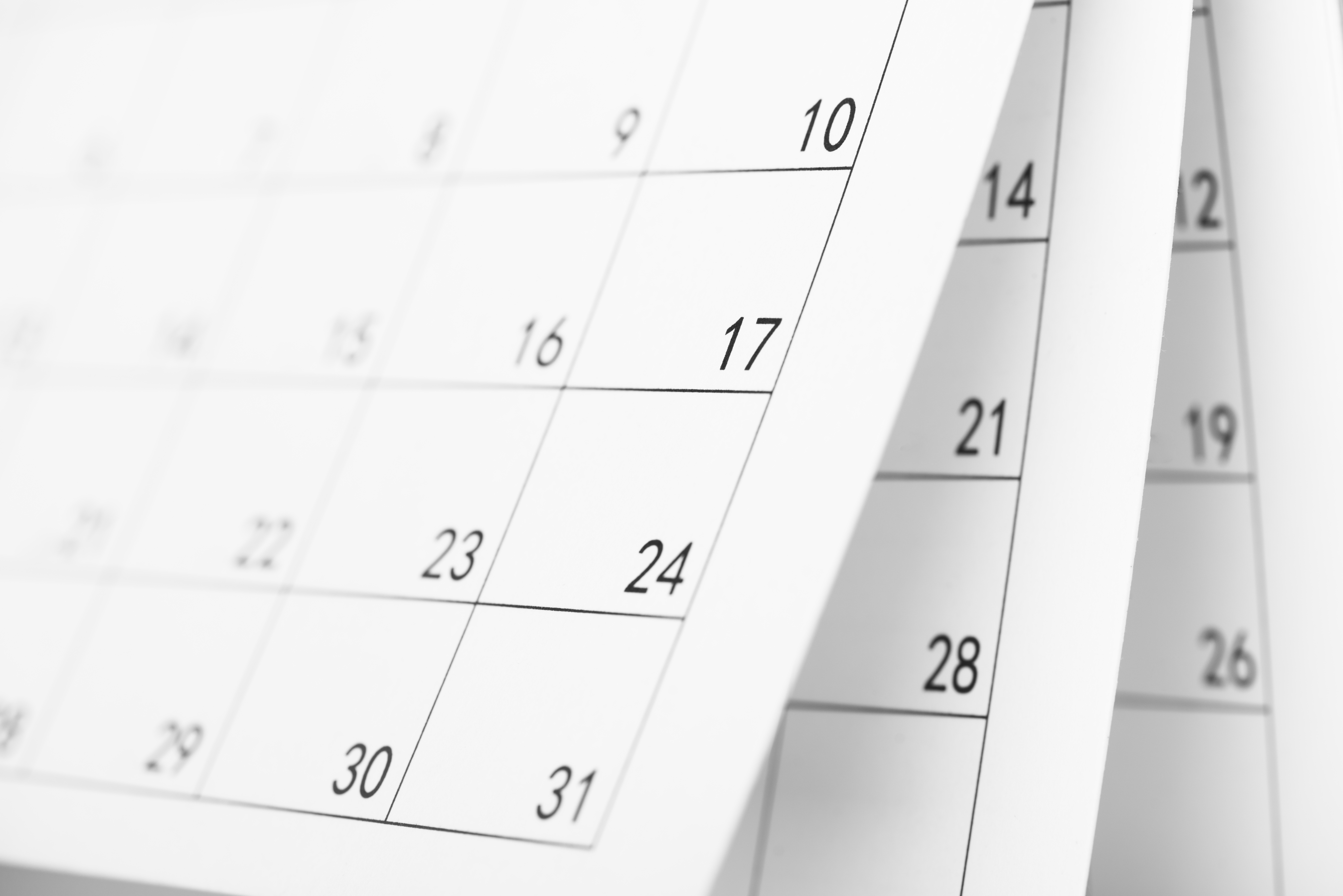 Q4 – Expand partnerships.
TIMELINE OF MILESTONES FOR YEAR 20XX